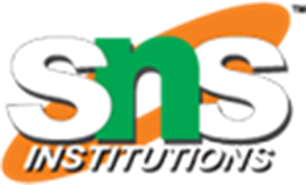 Grade-7
Lesson-1
THE MEDIEVAL WORLD
1/13
Case:You are an Archaeologist excavating a region X. In the course of your excavation you find a broken pot, some coins and a few shells. Based on these findings what conclusion can you draw about the people who inhabited this region?
Lesson -1/NAME- THE MEDIEVAL WORLD/FACULTY- Mrs Sujatha/
DEPT-SOCIAL SCIENCE/SNS ACADEMY
6/21/2020
2/13
DIVISION  OF MEDIEVAL PERIOD
MEDIEVAL PERIOD




EARLY MEDIEVAL PERIOD                              LATE MEDIEVAL PERIOD
8TH CENTURY-13TH CENTURY                        13TH CENTURY – 18TH CENTURY
Palas                                                                                       Turks
Cholas                                                                                     Afghans                                                               
Pratiharas                                                                               Mughals…..
Rashtrakutas …
Lesson -1/NAME- THE MEDIEVAL WORLD/FACULTY- Mrs Sujatha/
DEPT-SOCIAL SCIENCE/SNS ACADEMY
6/21/2020
3/13
Names of India
Bharatvarsha
Jambudwipa
Sindhu – Hindu- Inde – India
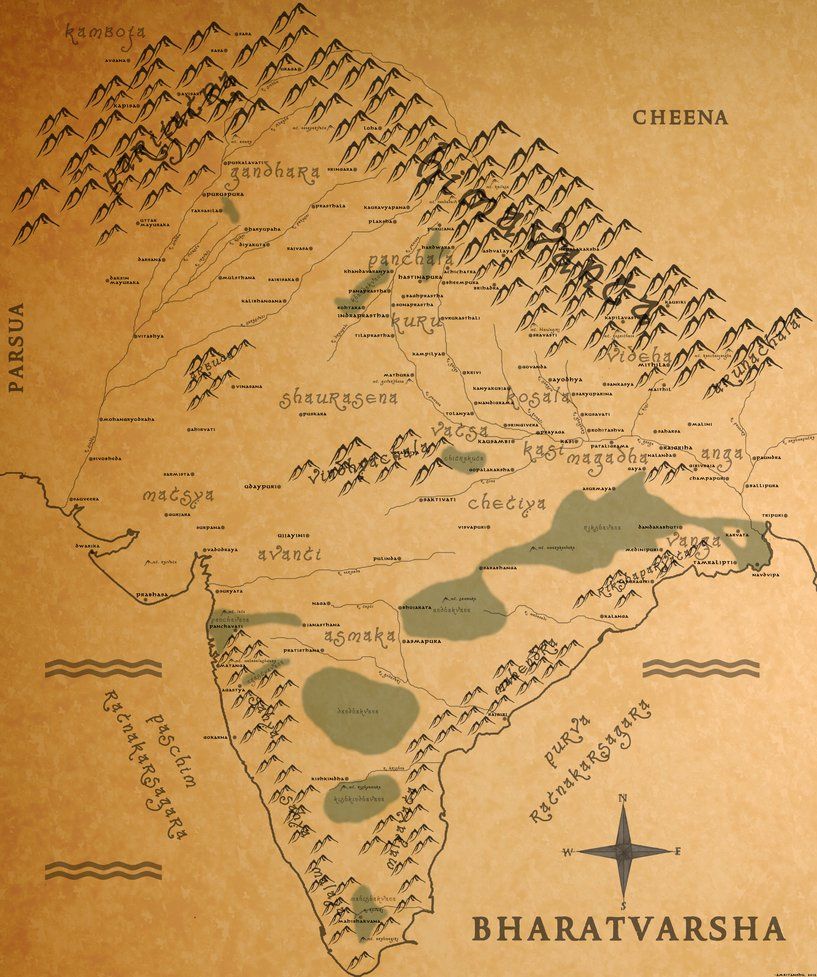 Lesson -1/NAME- THE MEDIEVAL WORLD/FACULTY- Mrs Sujatha/
DEPT-SOCIAL SCIENCE/SNS ACADEMY
3
6/21/2020
4/13
Major Historical development
The arrival of the Mughals
Increase in trade
Greater interaction between people of different parts of the world
Islam spread
Lesson -1/NAME- THE MEDIEVAL WORLD/FACULTY- Mrs Sujatha/
DEPT-SOCIAL SCIENCE/SNS ACADEMY
6/21/2020
5
5/13
SOURCES
ARCHAEOLOGICAL SOURCES                               LITERARY SOURCES

Temples                                                                 Chronicles of court historians
Palaces                                                                    Biographies
Mosques                                                                 Autobiography
Forts                                                                        Farmans
Tombs                                                                     Travelogues
Coins
Inscription
Utensils
Tools
Weapons
Ornaments
Paintings
Lesson -1/NAME- THE MEDIEVAL WORLD/FACULTY- Mrs Sujatha/
DEPT-SOCIAL SCIENCE/SNS ACADEMY
6/21/2020
6
6/13
CHRONICLES
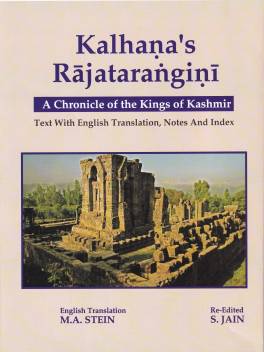 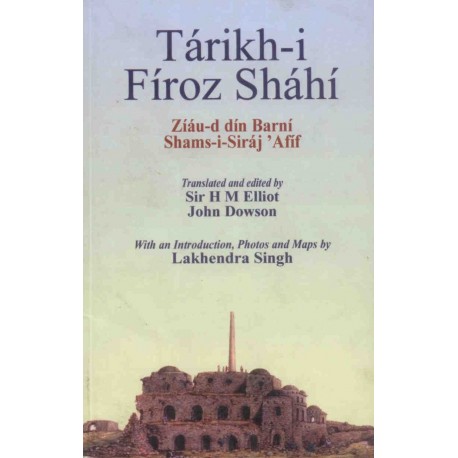 Lesson -1/NAME- THE MEDIEVAL WORLD/FACULTY- Mrs Sujatha/
DEPT-SOCIAL SCIENCE/SNS ACADEMY
6/21/2020
7
7/13
CHRONICLES
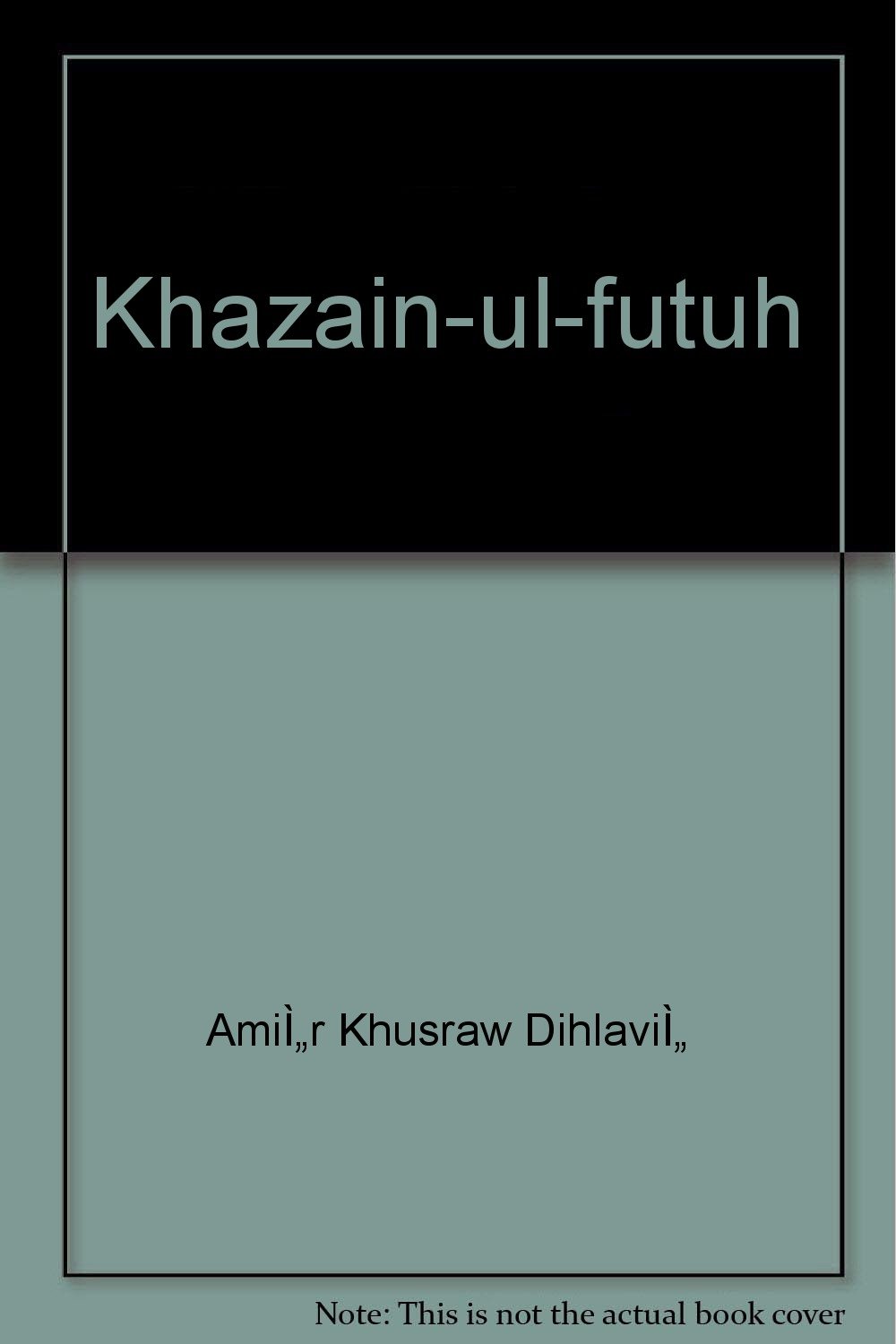 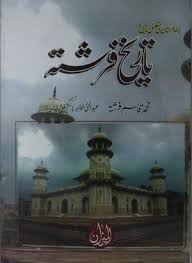 Lesson -1/NAME- THE MEDIEVAL WORLD/FACULTY- Mrs Sujatha/
DEPT-SOCIAL SCIENCE/SNS ACADEMY
6/21/2020
8
8/13
CHRONICLES
Lesson -1/NAME- THE MEDIEVAL WORLD/FACULTY- Mrs Sujatha/
DEPT-SOCIAL SCIENCE/SNS ACADEMY
9/13
6/21/2020
AUTOBIOGRAPHIES
Lesson -1/NAME- THE MEDIEVAL WORLD/FACULTY- Mrs Sujatha/
DEPT-SOCIAL SCIENCE/SNS ACADEMY
6/21/2020
10/13
TRAVELOGUES &TRAVELLERS
Lesson -1/NAME- THE MEDIEVAL WORLD/FACULTY- Mrs Sujatha/
DEPT-SOCIAL SCIENCE/SNS ACADEMY
6/21/2020
11/13
TIME TO LEARN
QUESTIONS:

What do you understand by the Indian culture that emerged in the Medieval period?
How are travelogues an important literary source?
Our information about the Medieval period is much more than the ancient period. Explain.
Lesson -1/NAME- THE MEDIEVAL WORLD/FACULTY- Mrs Sujatha/
DEPT-SOCIAL SCIENCE/SNS ACADEMY
6/21/2020
12/13
12
Surfing activity:
rsgr.in/sh0061
rsgr.in/sh0062
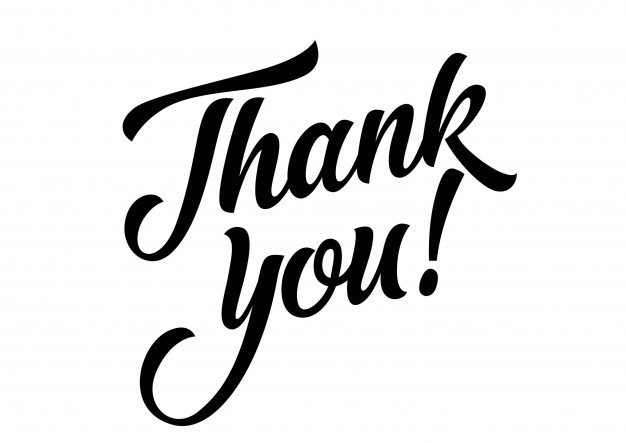 13
Lesson -1/NAME- THE MEDIEVAL WORLD/FACULTY- Mrs Sujatha/
DEPT-SOCIAL SCIENCE/SNS ACADEMY
6/21/2020
13/13